الدرس الثالث
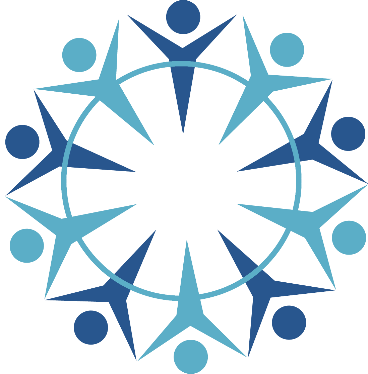 المواطنة
إعداد الأستاذ إبراهيم صوالحة
مقدمة
المواطنة: هي الحالة القانونية التي يتمتع بها الأفراد في دولتهم.

الوطن: هو المكان الذي يقيم فيه الإنسان مع جماعة من الناس يربطه بهم التاريخ والحدود الجغرافية والمصالح المشتركة والشعور بالانتماء للمكان.

 الانتماء: شعور يجعل الإنسان وفيا مخلصًا لوطنه ومؤسساته ومجتمعه، ويجعله مهتما بمصلحة وطنه معتزا به 

المواطن: كل فرد يتمتع بجميع الحقوق في الدولة التي ينتمي إليها، والمساواة مع الآخرين بالحقوق والواجبات التي كفلها الدستور.
العلاقة بين المواطن والدولة
1- المواطنة شعور عميق بالانتماء إلى أرض الوطن وأبناء الوطن، وهي انتماء أوس من الانتماءات الضيقة، الجهوية والفئوية والعشائرية.

2- المواطنة: وضعية سياسية وقانونية تتيح للمواطن في الدولة التمتع بالحقوق والحريات 

3- المواطنة سلوك وممارسة تستند إلى قيم الحرية والتعدد وعدم التمييز.
الحقوق: مصالح وامتيازات وحريات تكفلها الدولة بما يتفق مع دستورها وتشريعاتها والمواثيق والمعاهدات الدولية المتعلقة بحقوق الإنسان.
 الواجبات: أفعال مطلوبة من المواطن ليسهم في تنمية مجتمعه وتطوره، وهي واجبات تقوم على أساس القيم الأخلاقية والاجتماعية: استنادًا إلى ما يحدده الدستور والقوانين.
الحريات: قدرة الإنسان على التصرف واتخاذ القرار وفق رغباته، دون إلحاق أي ضرر بالآخرين.
أبعاد المواطنة
البطاقة الأولى: البعد القانوني للمواطنة: ويشمل:-

 الجنسية: الرابطة القانونية التي تربط الفرد بدولة معينة، وهي الشرط الأول لاكتساب صفة (المواطنة). 

 المساواة أمام القانون: تقتضي المواطنة أيضا أن يتساوى جميع المواطنين أمام القانون من حيث الخضوع له، وحماية لهم من دون اعتبار لأي شكل من أشكال التمييز.
البطاقة الثانية: البعد السياسي للمواطنة: تتم هذه المشاركة بأشكال عديدة:
 الانتخاب: يعد بوسائله الديمقراطية تجسيدًا حقيقيا لمعنى المواطنة

الترشح: للمواطن الحق في الترشح للانتخابات المحلية والنيابية والمجالس الأخرى في الدولة.

الاهتمام بالشأن العام: عليه مسؤولية مراقبة سياسة الدولة المرتبطة بالحياة العامة، ومتابعتها، والتعبير عن آرائه ومواقفه بالوسائل الديمقراطية السلمية.
البطاقة الثالثة: البعد الاجتماعي للمواطنة: تتجلى الأبعاد الاجتماعية للمواطنة في مظاهر عدة أهمها: 

(تضامن المواطنين، والتطوع): وهو ما يؤديه المواطنون ويقدمونه من جهد أو مال بصفةٍ فردية تلقائية، أو جماعية منظمة، سواء عند حدوث كوارث و ظروف طارئة.

(وكذلك احترام قواعد العيش المشترك، وآداب السلوك والتعامل والمناقشة والمحادثة، والاستخدام السليم للمرافق العامة).
مبادرة حقق
أطلق ولي العهد سمو الأمير الحسين بن عبد الله الثاني مبادرة (حقق) في عام 2013م، التي تهدف إلى تعزيز مفهوم المواطنة الإيجابية والفاعلة، بالإضافة إلى تعزيز الثقة بالنفس، وبناء الذات.
مسارات المبادرة
1- تبدأ بمرحلة التطوع وتقديم مفاهيم حول القيادة والعمل المجتمعي، وتدريبات حول تلك المفاهيم، والتركيز على قيم المواطنة والمهارات.

 2- توظيف شغفِ الشباب والشابات، ورغبتهم في خدمة وطنهم لغرس قيم المواطنة الإيجابية فيهم وتنميتها.